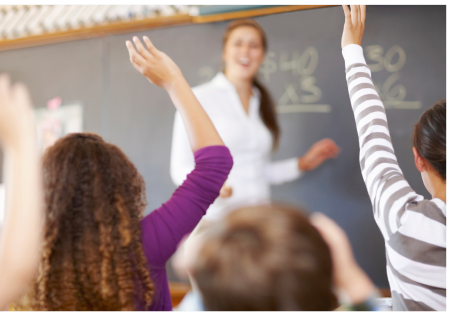 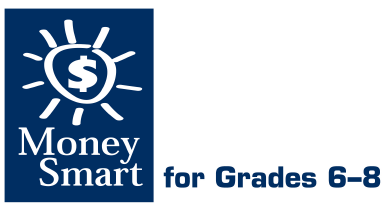 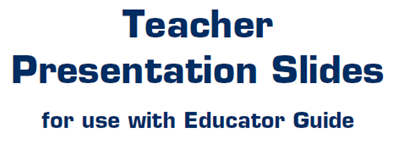 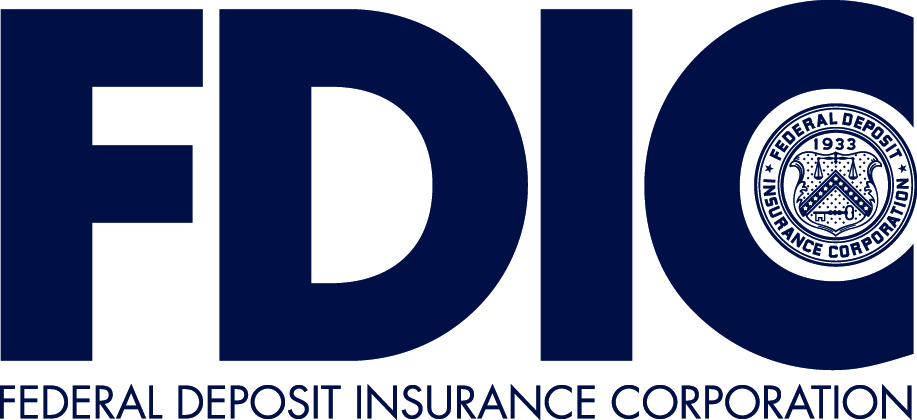 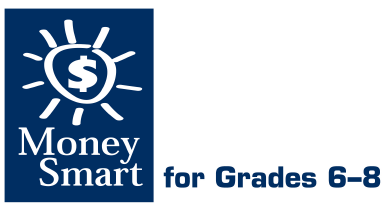 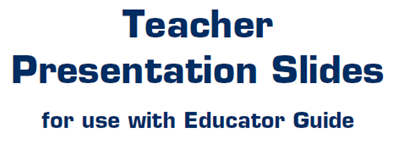 LEVEL 3, LESSSON 6
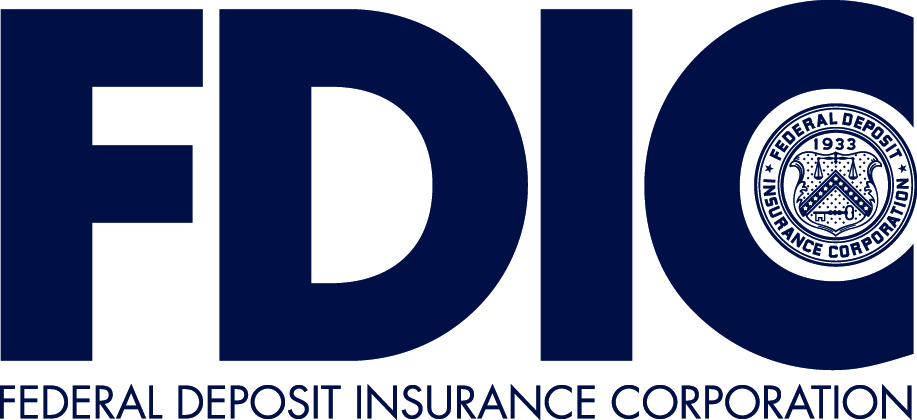 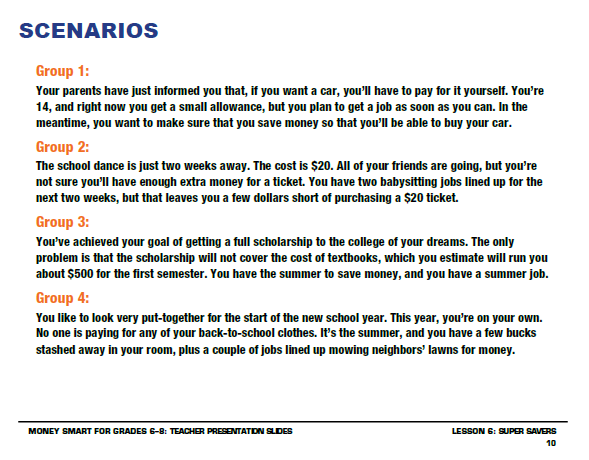 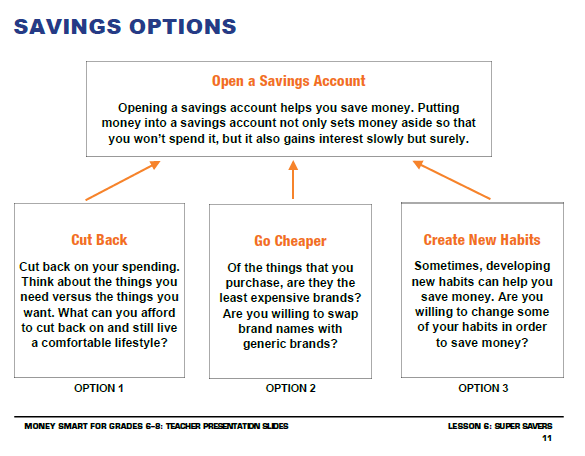